Независимая оценка качества образования:методологические подходы к реализации нормативных требований
Татьяна Мерцалова
Институт образования НИУ ВШЭ
Москва, 2015
Пути развития НОКО
?
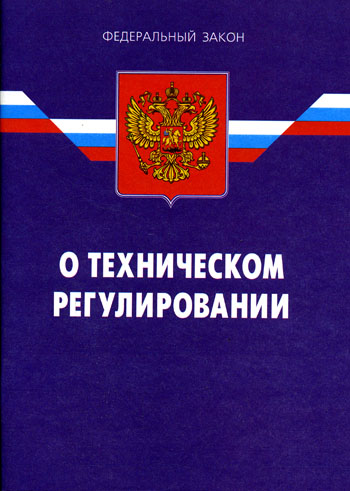 ?
Нормативные основания: №256-ФЗ(три подхода к использованию)
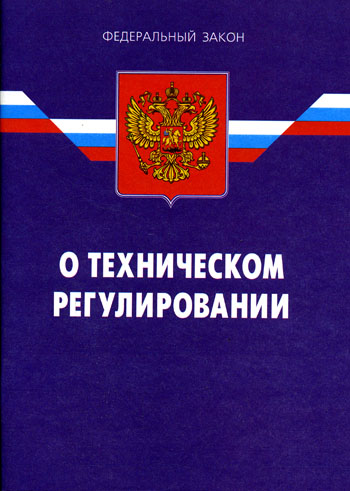 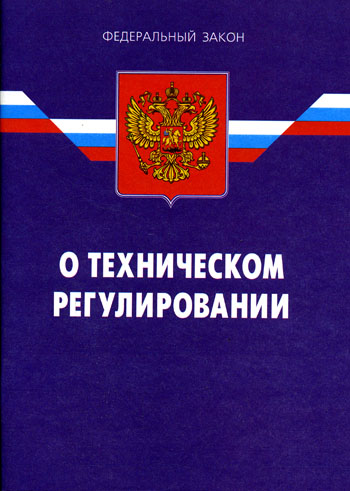 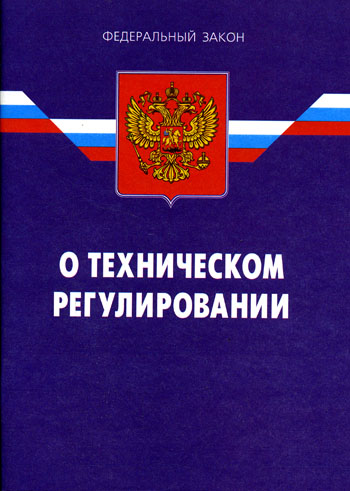 Закон задает поле возможностей. 
Можно использовать расширенные возможности не нарушая требований закона.
Закон задает рамки, не учитывая специфику ведомств. 
Необходимо определить зоны несоответствия и внести изменения в закон.
Закон задает жесткие рамки. 
Действовать можно только в строгом соответствии с ними.
[Speaker Notes: Наша рабочая группа предполагает движение в рамках второй модели]
Разнообразие и вариативность
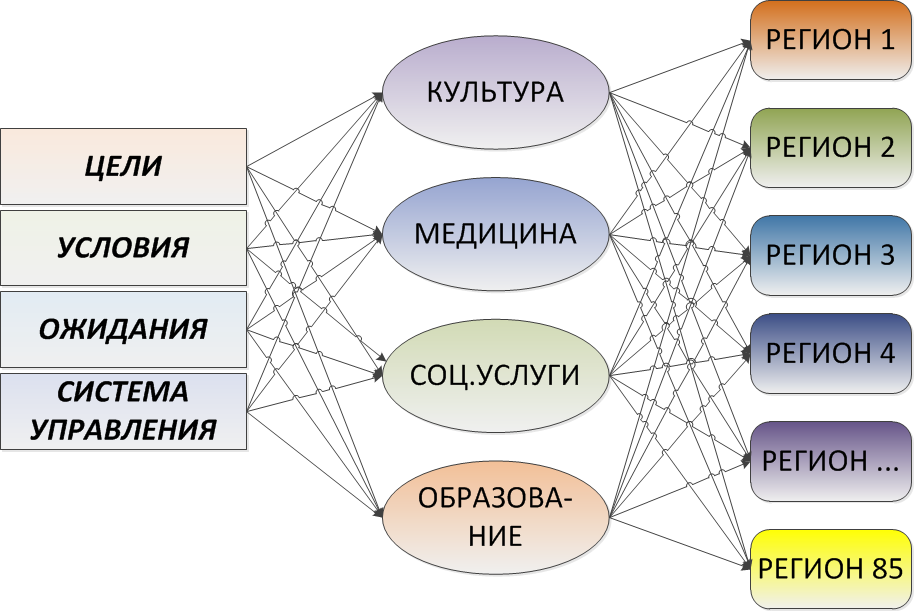 Объекты и предметы НОК (в соответствии с №256-ФЗ)

От чего не зависит независимая оценка?
Независимая оценка
Общественная оценка
Независимая от оцениваемой ОО
Независимая от образовательного ведомства
Субъекты НОКО и их функции
Виды НОК(на основании различий субъекта-Заказчика)
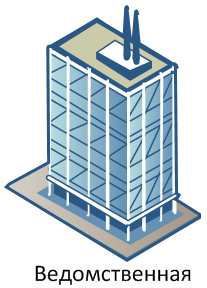 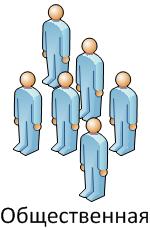 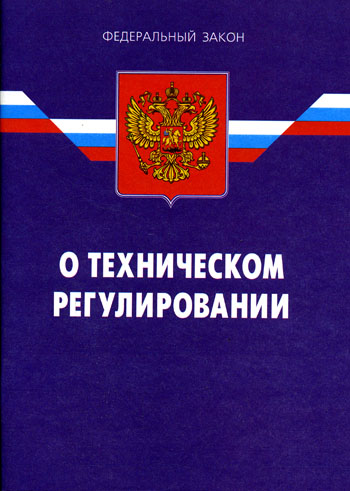 Цель, задачи, функции НОКО
в целях предоставления гражданам информации о качестве оказания услуг, а также в целях повышения качества деятельности организаций
?
?
Объекты/предметы НОК
Программы 
Проекты (?)
Результаты деятельности организаций или реализации программ, проектов
Риски и ограничения при проведении НОКО
Механизмы реализации НОКО
Привлечение общественности к проведению НОКО (институциализированное и массовое)
Привлечение и поддержка независимых игроков
Обеспечение открытых данных
Проведение социологических исследований
Обеспечение качества методик, процедур и результатов НОКО
Обеспечение открытости методик, процедур и результатов НОКО
Контроль использования результатов НОКО
?
Сайты ОП РФ и НИУ ВШЭ
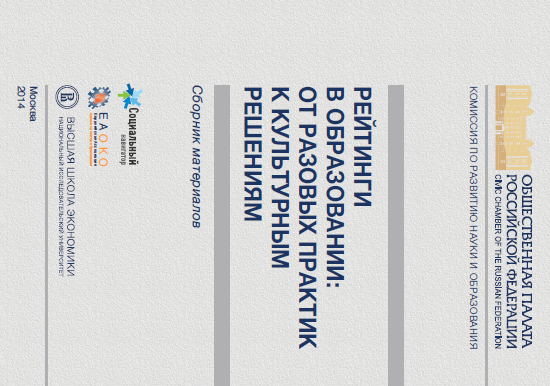 Татьяна Мерцалова
Институт образования НИУ ВШЭ
tmertsalova@hse.ru
Благодарю за внимание